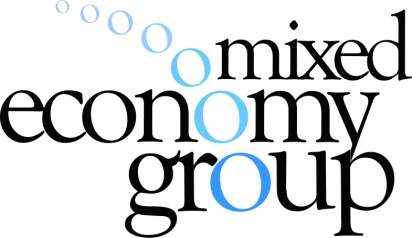 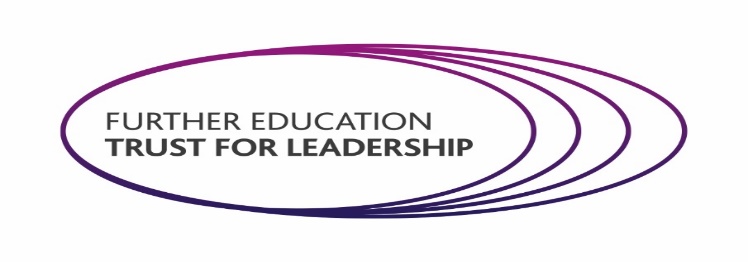 Higher Education In Further Education: Leading the Challenge
John Widdowson and Madeleine King
Further Education Trust for Leadership 2018
www.fetl.org.uk
Issues in Governance for dual sector institutions
Strengths of “dual sector” colleges offering HE and FE
Highly vocational/technical focus
Seamless progression from Level 3 to higher level                               (TVET to HVET)
Local delivery based on local knowledge
Engagement with smaller employers
Potential for greater workplace integration
Willingness to deal with smaller scale or specialist provision
Greater range of provision, including “non-prescribed” HE
Dual sector delivery: Issues for Governance
Different metrics and performance benchmarks
Rationale for the offer and “place”
Managing partnerships
Competition or collaboration?
Differential funding for FE and HE
Awarding powers post HERA 2017
Dual sector delivery: Managing the risks
Mission drift
Recruiting and retaining staff
Perceptions of value within the institution and externally
Governance overload: making sense of diversity